World 
Conference on 
Transport
Research
Society
Ett meddelande från ordföranden
WCTR konferenser:
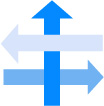 1973: Pre-WCTR in Bruges, Belgium
1977: 1st WCTR in Rotterdam, Netherlands
1980: 2nd WCTR in London, UK
1983: 3rd WCTR in Hamburg, Germany
1986: 4th WCTR in Vancouver, Canada
1989: 5th WCTR in Yokohama, Japan
1992: 6th WCTR in Lyon, France
1995: 7th WCTR in Sydney, Australia
1998: 8th WCTR in Antwerp, Belgium
2001: 9th WCTR in Seoul, Korea
2004: 10th WCTR in Istanbul, Turkey
2007: 11th WCTR in Berkeley, USA
2010: 12th WCTR in Lisbon, Portugal
2013: 13th WCTR in Rio de Janeiro, Brazil
2016: 14th WCTR in Shanghai, China
2019: 15th WCTR in Mumbai, India
	　　　      　     (26-31 May)
	　　　                　(July 10-15
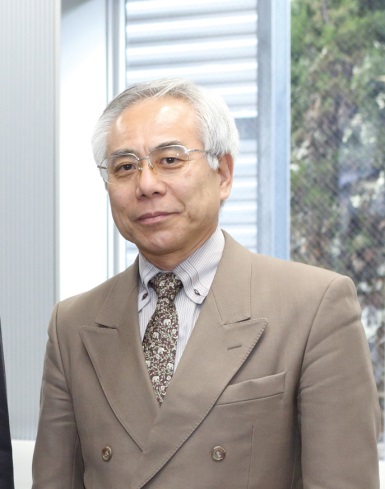 WCTRS
WCTRS (World Conference on Transport Research Society) startades i Rotterdam 1977 som ett överbryggande forum för transportforskare och praktiker.
WCTRS tillhandahåller ett forum för utbyte av idéer mellan transportforskare, myndighetsrepresentanter, beslutsfattare, och utbildare från hela världen, från ett perspektiv som är multi-modalt, multi-disciplinärt och multi-sektoriellt. Rollen för forumet inkluderar att stödja utvecklingsländer. WCTRS har blivit ett primärt forum för internationellt utbyte: WCTR-konferenserna är platsen där ledande personer inom transportvärlden träffas och lär från varandra.
Forumet är registrerat under Schweizisk lag som internationellt och icke vinstdrivande. Det inkluderar eminenta akademiker inom alla transportslag, alla aspekter från ingenjörsvetenskap och ekonomi till policy-frågor samt från praktik till teori. Dessutom alla regioner från industri och utvecklingsländer. Denna diversitet, med kooperativ överbryggning mellan människor av olika karaktär, är den mest betydelsefulla tillgången för WCTRS, vilken inte kan återfinnas någon annanstans i världen.

  WCTRS har som målsättning att utnyttja de diversifierade mänskliga resurser som finns representerade av medlemmarna i forumet av detta intensivt utvecklande område, med nya forskningsfronter och kapacitetsbyggande emellan unga forskare.

Ordförande för WCTRS
Prof. Yoshitsugu HAYASHI
 (Nagoya University, Japan)
Styrelsemedlemmar
Ordförande: Yoshi HAYASHI
Ordf. Vetenskaplig kommittée: Manfred BOLTZE
Generalsekreterare: Yves CROZET
Chefs editor: Roger VICKERMAN 
	och Rosário MACÀRIO
Konferensdirektör: Haixiao PAN
WCTRS Secretariat
Institute for Transport Studies
The University of Leeds
Leeds LS2 9JT – England
Email: wctrs@leeds.ac.uk
Website: http://www.wctrs-society.com/
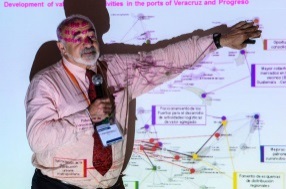 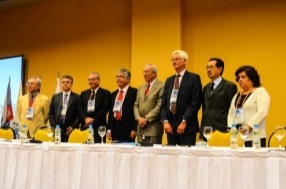 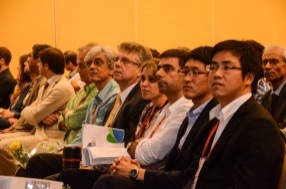 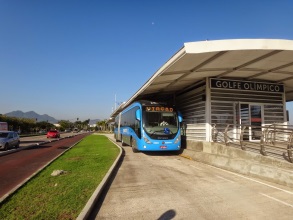 www. wctrs.org
The World Conference on Transport Research Society (WCTRS)
Konferenser
Ämnesområden & SIGs
WCTRS organiserar var tredje år WCTR, vilket är forumets viktigaste event. Sedan 1989 utlyser Forumet även priser på varje konferens.
   Detta är det största mötet för transportforskare och andra aktörer i världen. Konferensen hade ungefär 800 deltagare i Berkeley (2007), 1500 i Lissabon (2010), och 900 i Rio de Janeiro (2013).
WCTRS är organiserat inom 8 ämnesområden (Topic Areas - TA) samt för närvarande 29 Special Interest Groups (SIGs). SIGs organiserar inte bara sessioner inom området under WCTR, utan har även kontinuerliga möten, organiserar seminarier på olika platser i världen, editerar special issues av journaler och samarbetar med andra internationella organisationer. För mer detaljer, kontakta vårt sekretariat eller gå in på vår hemsida.

TA A: Transport Modes: General
SIG A1  Air Transport and Airports / ATRS
SIG A2  Maritime Transport and Ports
SIG A3  Rail Transport
TA B: Freight Transport and Logistics
SIG B1  Logistics and Supply Chain Management 
SIG B2  Freight Transport Operations, Sustainability and ITS
SIG B3  Intermodal Freight Transport 
SIG B4  Urban Goods Movement	
SIG B5  Freight Transport Modelling
TA C: Traffic Management, Operations and Control  
SIG C1  Traffic Theory and Modelling 	
SIG C2  Urban Transport Operations	
SIG C3  Intelligent Transport Systems 
SIG C4  Traffic Safety Analysis and Policy	
SIG C5  Infrastructure Management	
TA D: Activity and Transport Demand 
SIG D1* Data Collection and Processing Methods
SIG D2  Travel Behaviour and Choice Modelling
SIG D3  Applications of Travel Behaviour Analysis and Demand Modelling Approaches
SIG D4  ICT Activities and Travel Demand
TA E: Transport Economics and Finance 
SIG E1  Transport System Analysis and Economic Evaluation
SIG E3  Transport Economic Regulation
TA F: Transport, Land Use and Sustainability 
SIG F1  Transport and Spatial Development
SIG F2  Transport and Environment
TA G: Transport Planning and Policy 
SIG G1* Governance and Decision-making Processes
SIG G2* National and Regional Transport Planning and Policy
SIG G3  Urban Transport Planning and Policy
SIG G4  Social and Equity Impacts of Transport
SIG G5  Transport Security	
SIG G6* Disaster Resilience in Transport
TA H: Transport in Developing and Emerging Countries 
SIG H3  Infrastructure Operation and Traffic Management
SIG H5  Urban Transport  / CODATU	
* New SIG in the process of foundation  .
1374 registrerade medlemmar, forskare
och andra aktörer, från ungefär 83 länder i 2017.
Medlemmar
Iniativet för unga forskare, “WCTRS-Y”, erbjuder stipendier för doktorander och unga forskare motsvarande 18,500 Euro.
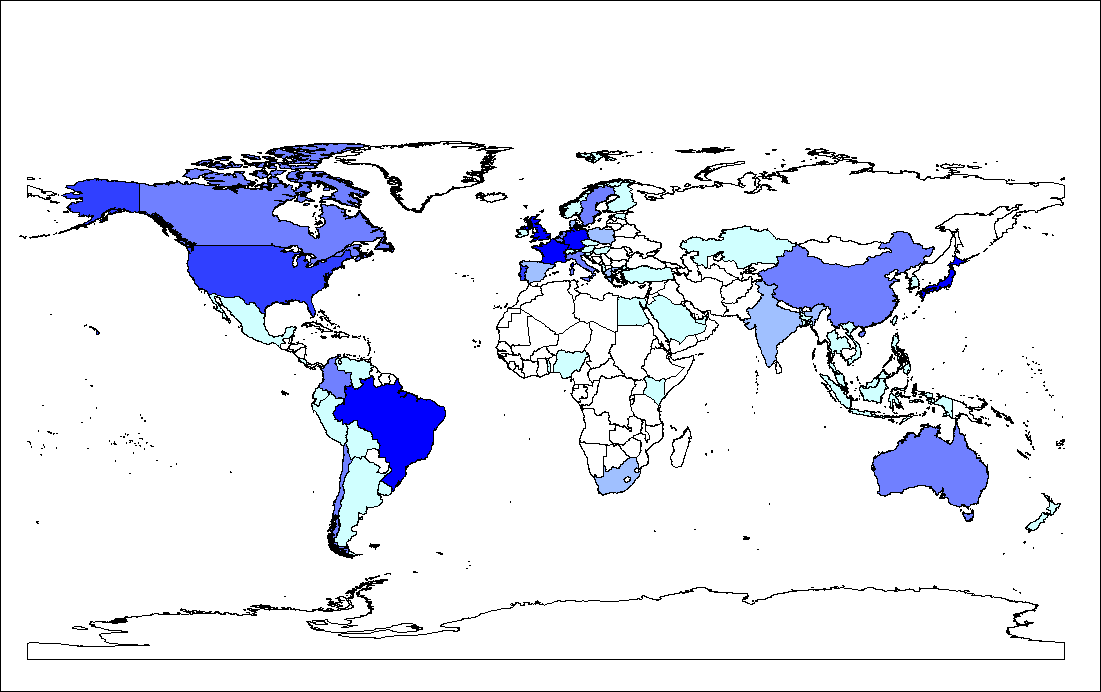 Journaler
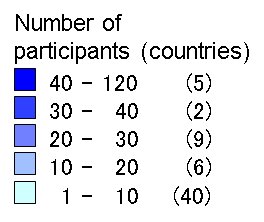 WCTRS driver två internationella akademiska journaler publicerade av Elsevier; “Transport Policy” och “Case studies on Transport Policy”.
   Samarbete har etablerats med 18 viktiga journaler för att publicera konferensartiklar från WCTR som special issues.
Karta över medlemslänger (August 2014)
Vi samarbetar med en mängd olika internationella organisationer, forskningsinstitut, akademiska nätverk och organisationser, NPOs, etc.
Partners
OECD ITF
International Transport Forum
World Bank
UNFCCC
United Nations Framework Convention on Climate Change
SLoCaT
Partnership on Sustainable Low-Carbon Transport
Bidrag
WCTRS har en regelbunden och aktiv närvaro i policy-forum och andra internationella event för att dela professionella åsikter angående vikten av transportutvecklingen.
      Vi är konsulterade om transportutveckling av nationella och lokala myndigheter i utvecklingsländer.
EASTS
Eastern Asia Society of Transportation Studies
TRB
Transportation Research Board
WCTRS
CUPUM
International Conference on Computers in Urban Planning & Urban Management
TRA
Transport Research Arena
CODATU